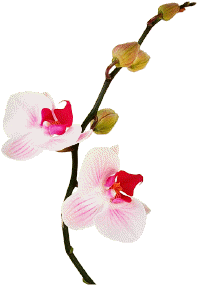 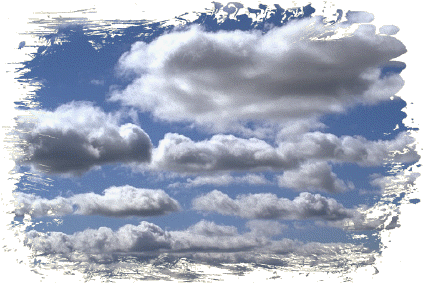 PHÒNG GIÁO DỤC VÀ ĐÀO TẠO HUYỆN ỨNG HÒA
TRƯỜNG TIỂU HỌC PHƯƠNG TÚ
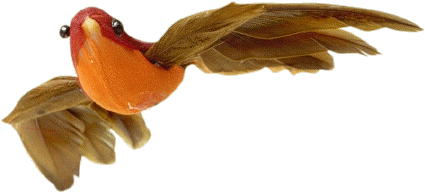 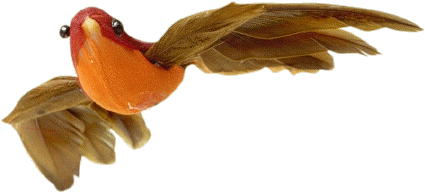 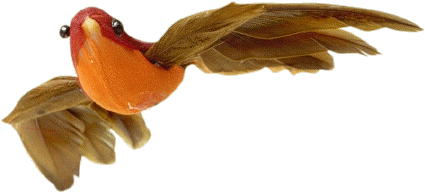 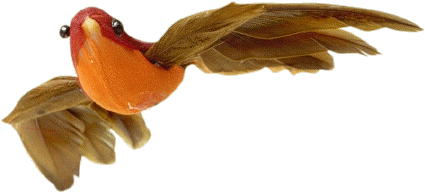 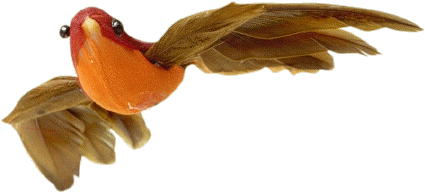 Chào mừng các thầy cô về dự giờ môn Toán
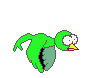 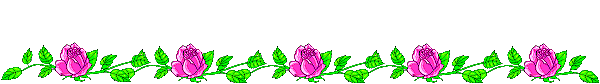 Lớp 1A2
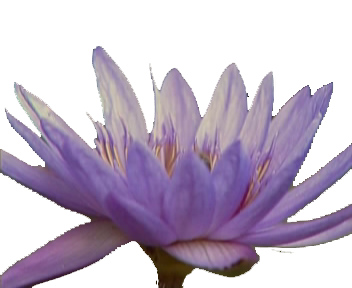 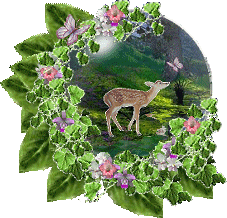 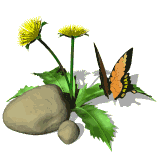 GIÁO VIÊN: VŨ THỊ KIM ĐƯỜNG
TRÒ CHƠI
Ngộ Không thật
Ngộ Không giả
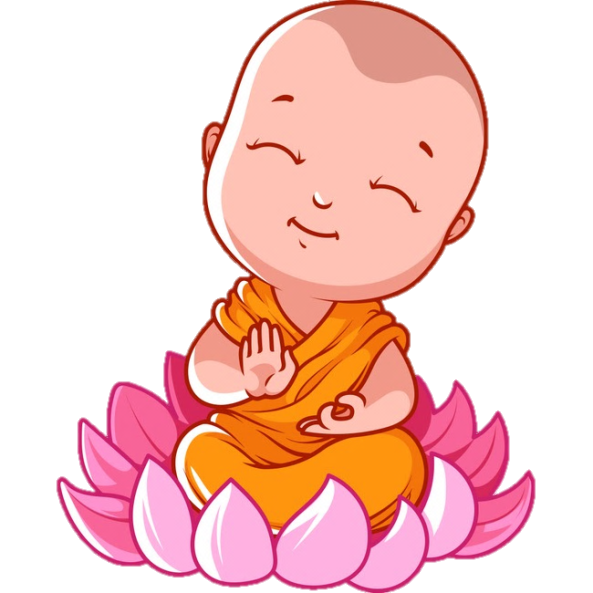 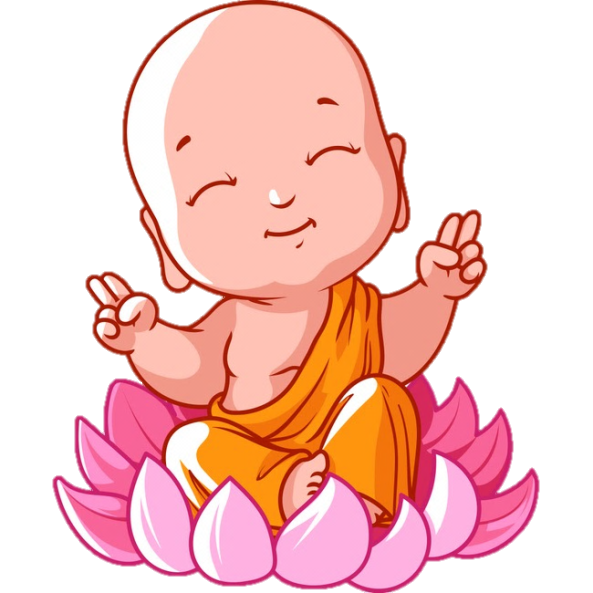 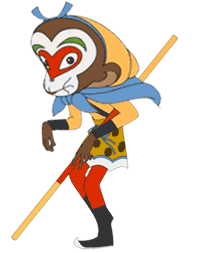 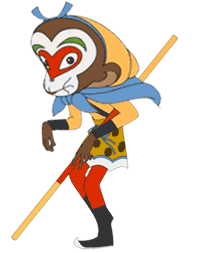 Ngộ Không thật
Ngộ Không giả
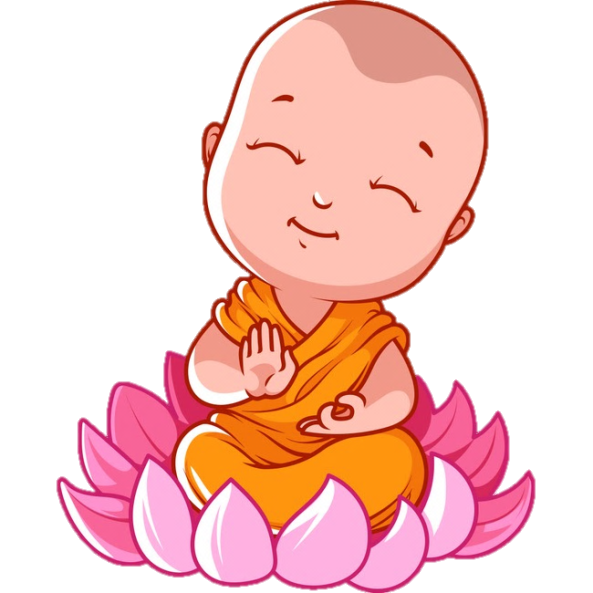 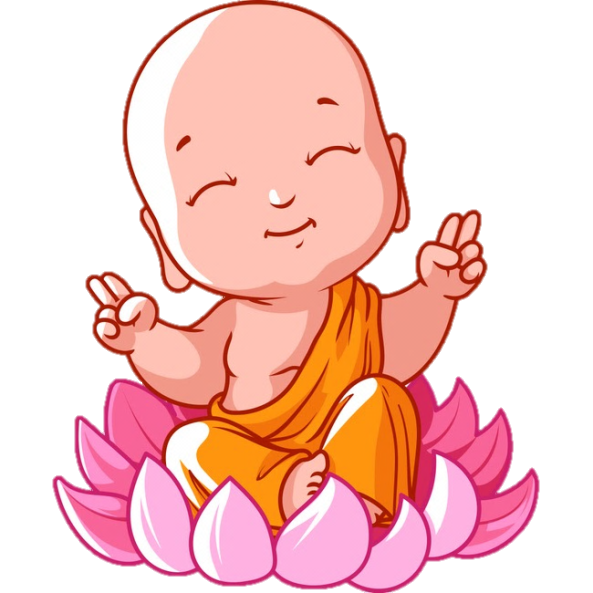 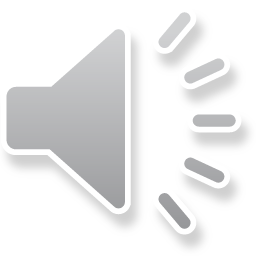 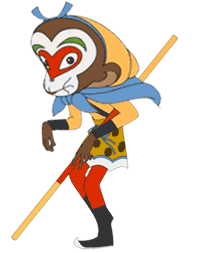 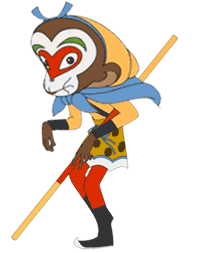 5 - 3  = 2
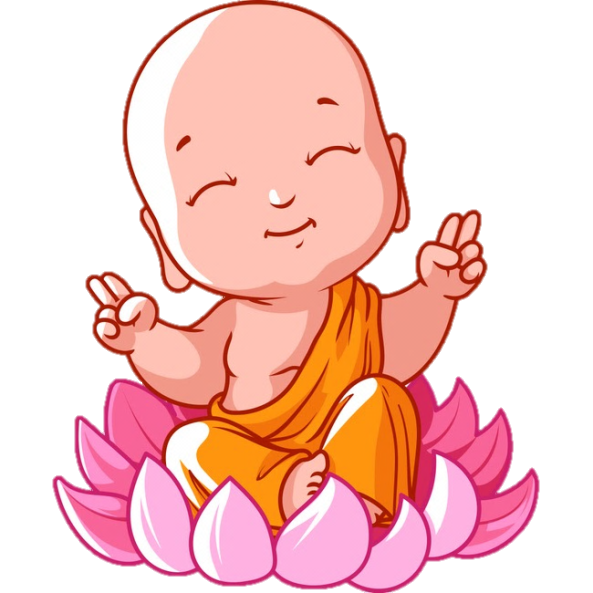 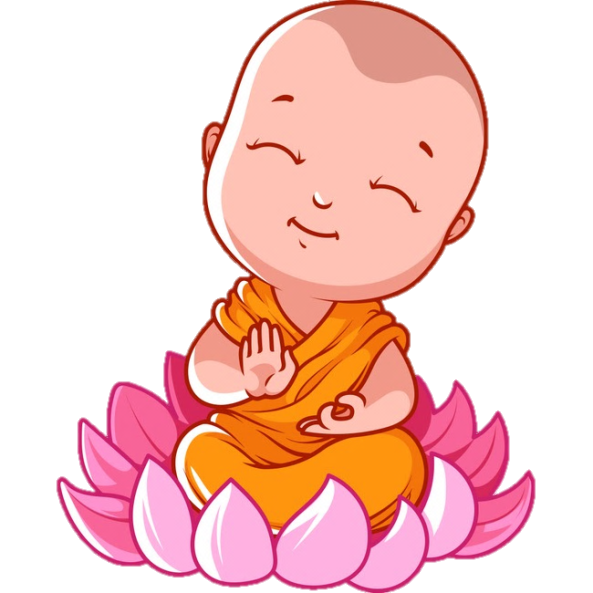 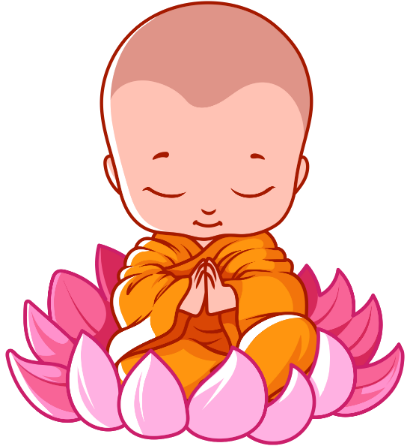 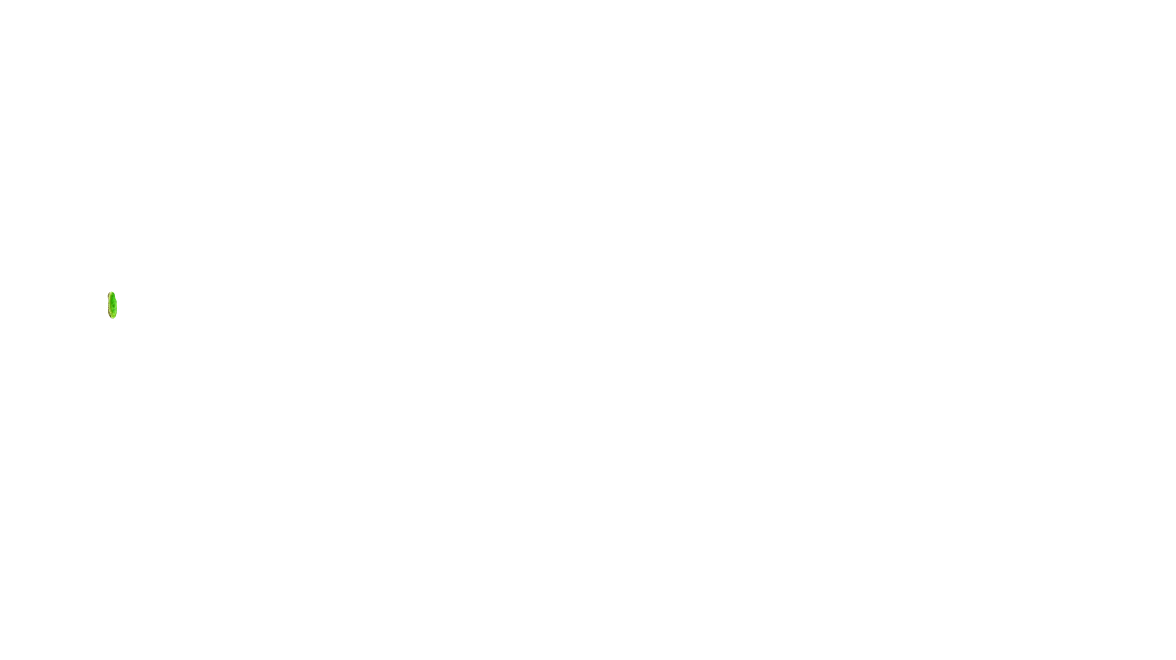 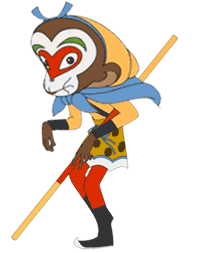 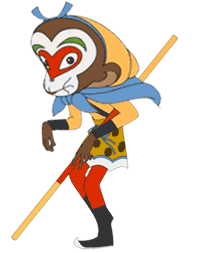 CHỌN SAI RỒI BỌN TA ĐI ĐÁNH TIẾP ĐÂY
A. Đúng
B. Sai
2 – 1 = ?
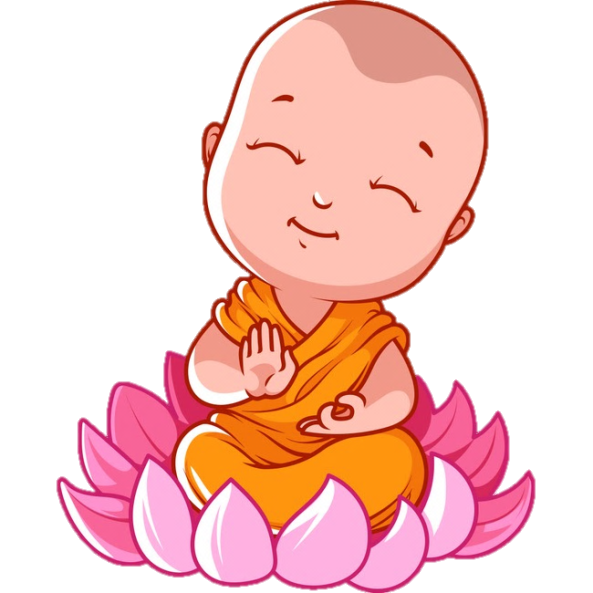 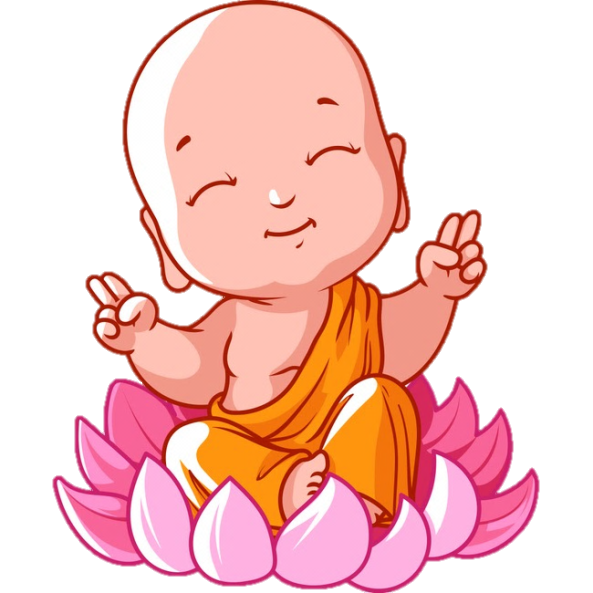 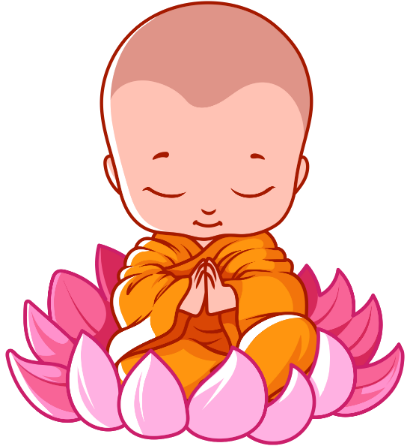 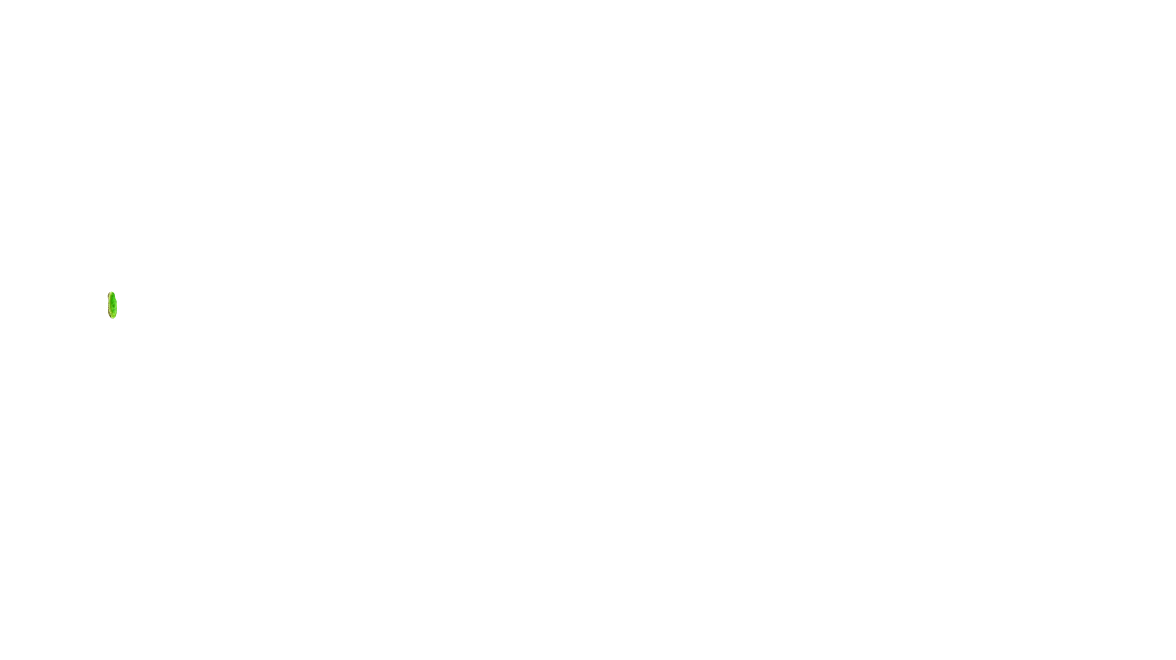 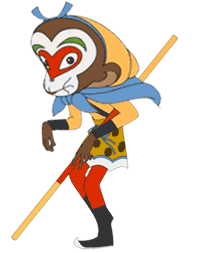 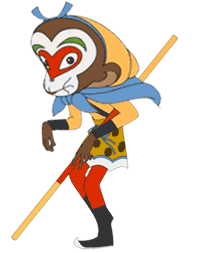 CHỌN SAI RỒI BỌN TA ĐI ĐÁNH TIẾP ĐÂY
A. 3
B. 1
Còn mấy chú Ngộ Không?
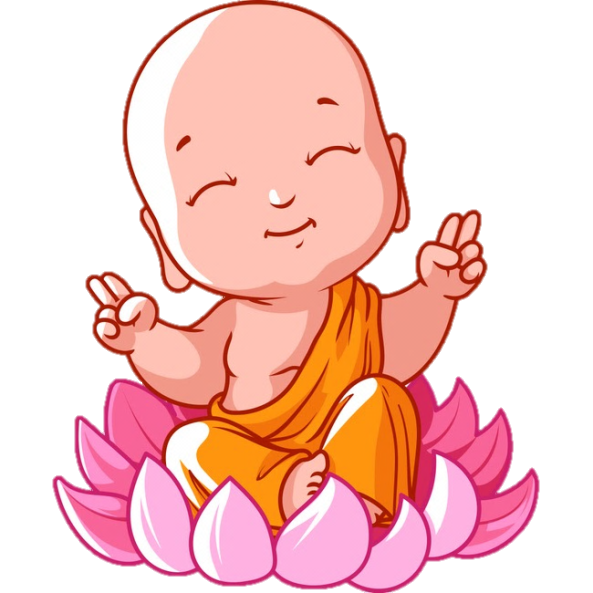 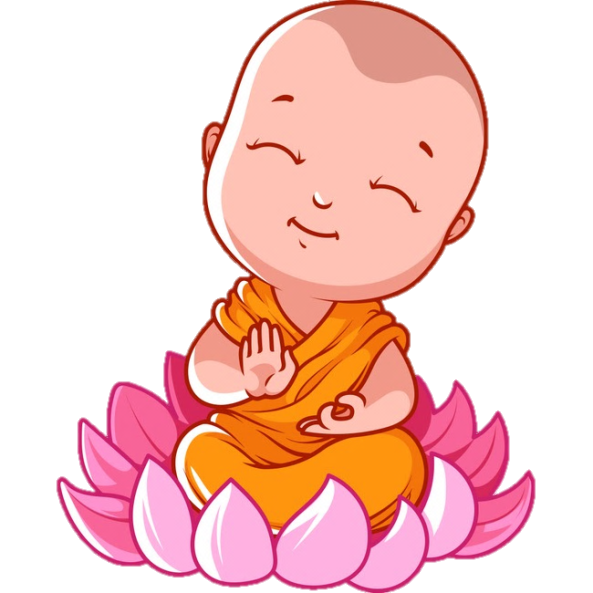 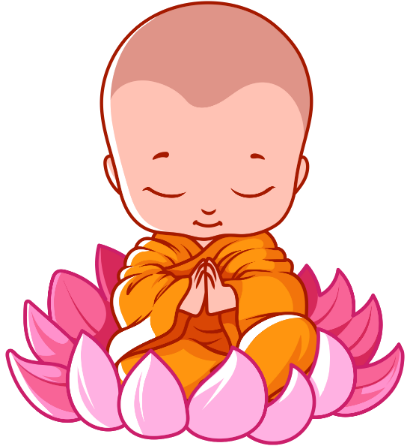 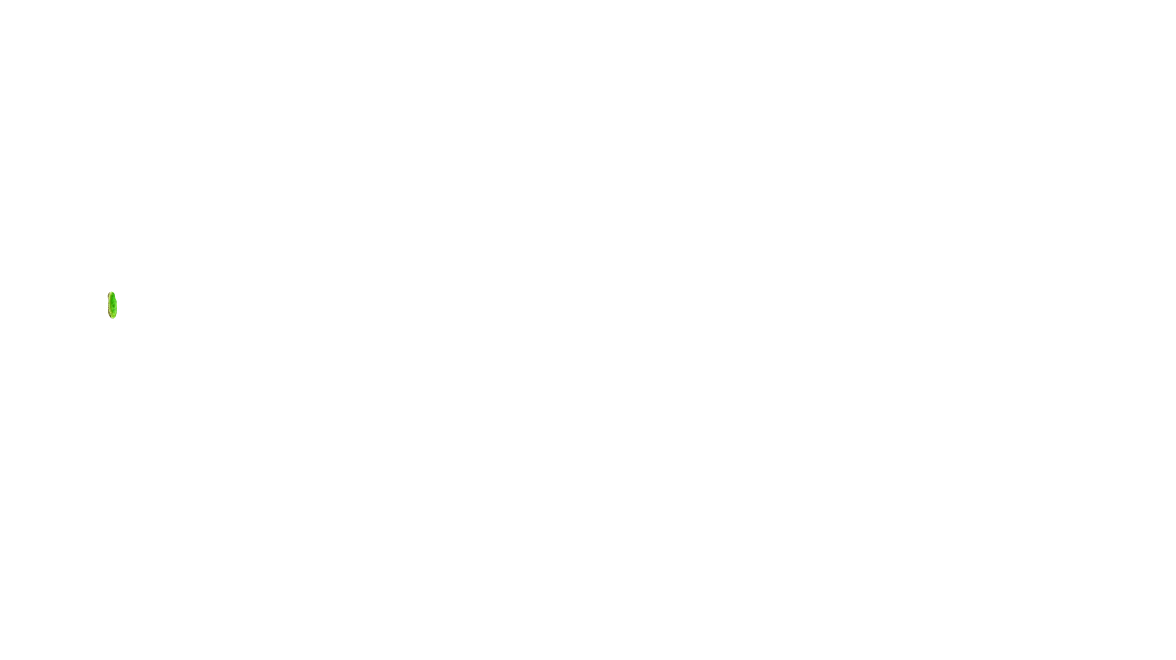 TA TIẾP TỤC ĐI BẢO VỆ ĐƯỜNG TĂNG ĐÂY!
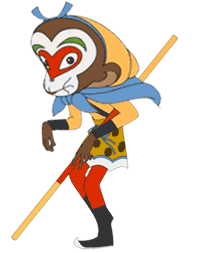 A. Giả
B.Thật
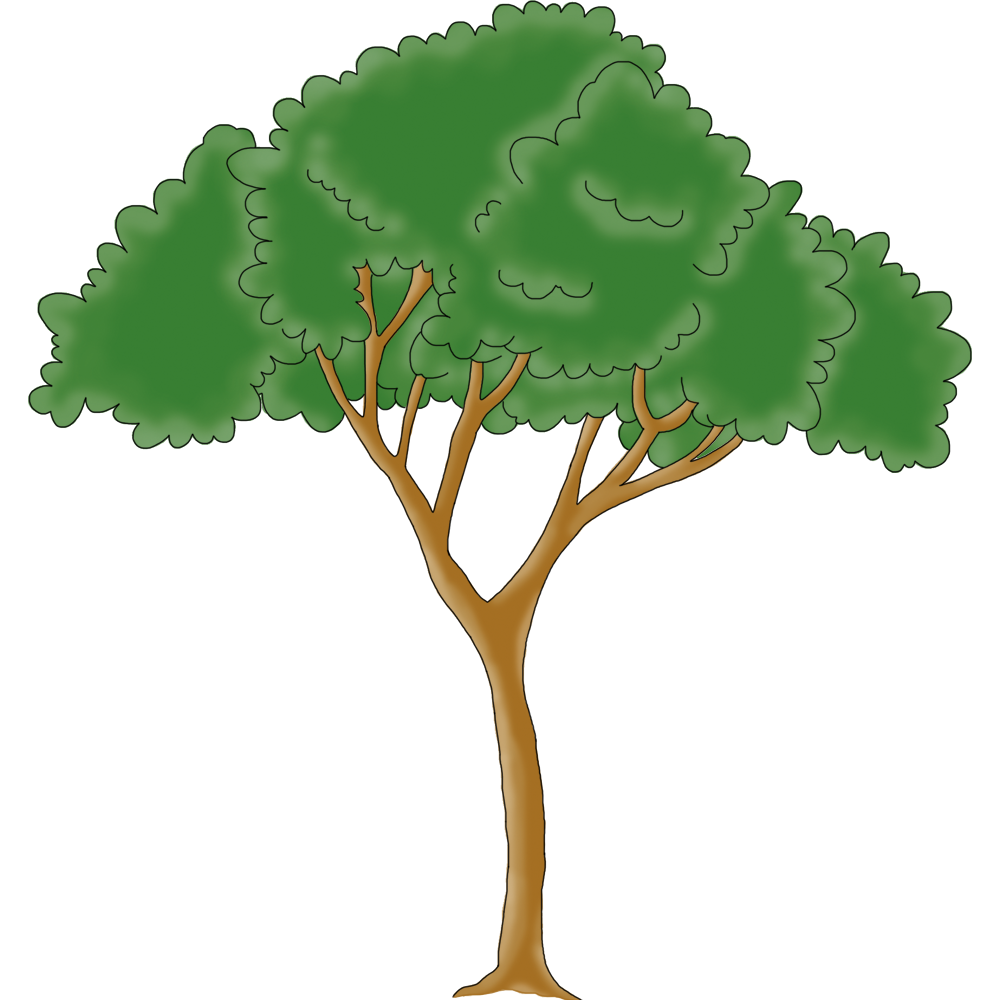 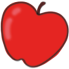 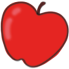 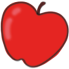 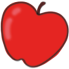 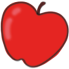 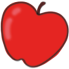 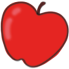 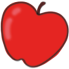 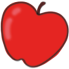 Bài 11
 Phép trừ trong phạm vi 10
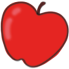 Tiết 4: Số 0 trong phép trừ
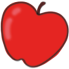 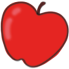 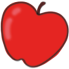 MỤC TIÊU BÀI HỌC
Qua bài học, các con đạt các yêu cầu sau:
- Nhận biết được ý nghĩa của phép trừ (số nào trừ đi chính số đó cũng bằng 0; số nào trừ đi 0 cũng bằng chính số đó).
- Thực hiện được phép trừ trong phạm vi 10.
- Bước đầu làm được các bài toán thực tế đơn giản liên quan đến phép trừ (giải quyết một tình huống cụ thể trong cuộc sống). Giao tiếp, diễn đạt, trình bày bằng lời nói khi tìm phép tính và trả lời cho bài toán.
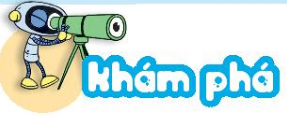 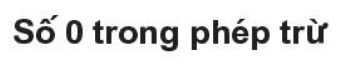 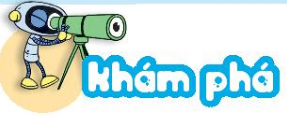 Nhóm 4, 5, 6
Nhóm 1, 2, 3
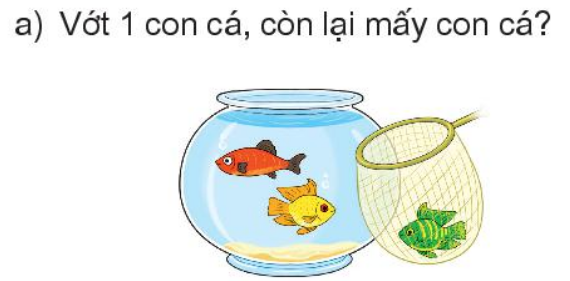 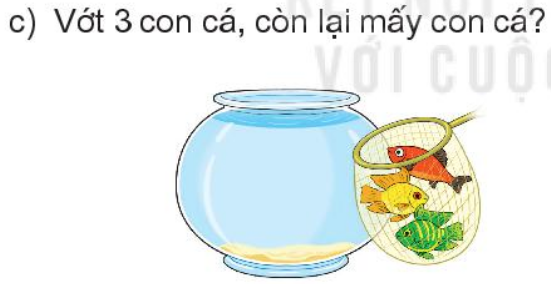 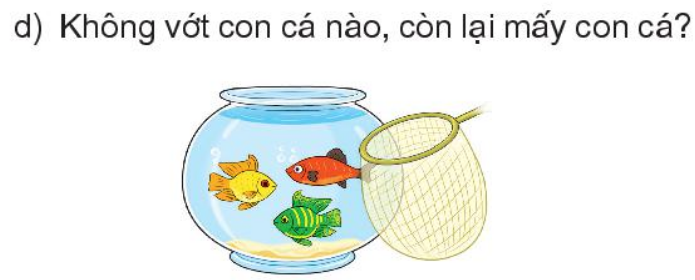 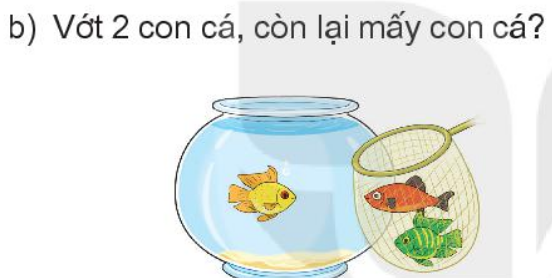 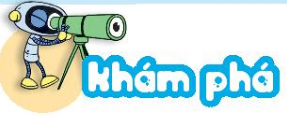 MÁI TRƯỜNG TUỔI THƠ
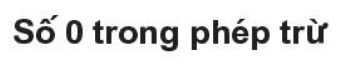 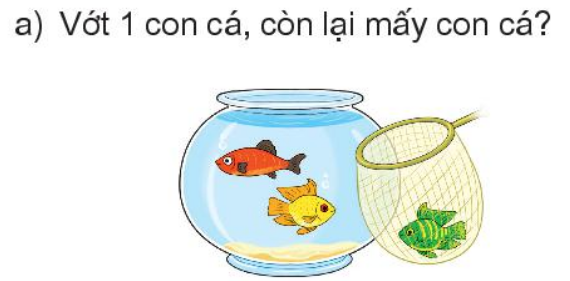 3 - 1 = 2
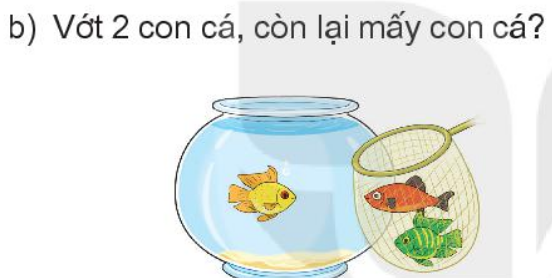 3 - 2 = 1
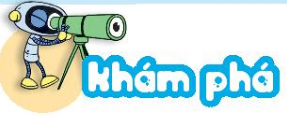 MÁI TRƯỜNG TUỔI THƠ
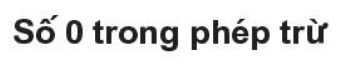 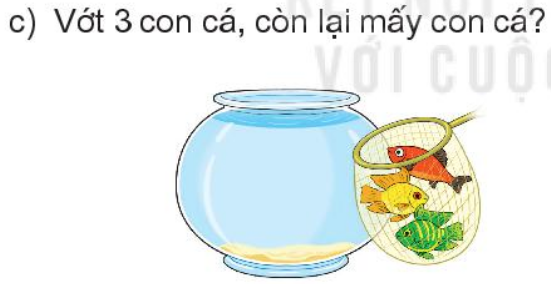 3 - 3 = 0
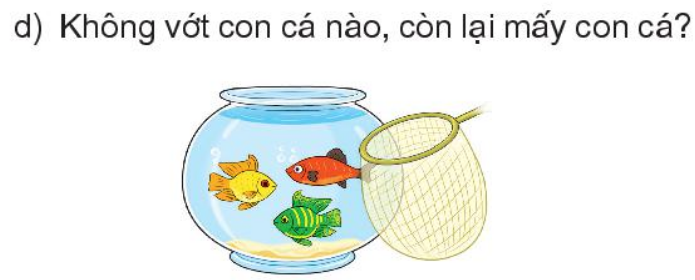 3 - 0 = 3
GHI NHỚ
- Số nào trừ đi chính nó cũng bằng 0.
- Số nào trừ đi 0 cũng bằng chính nó.
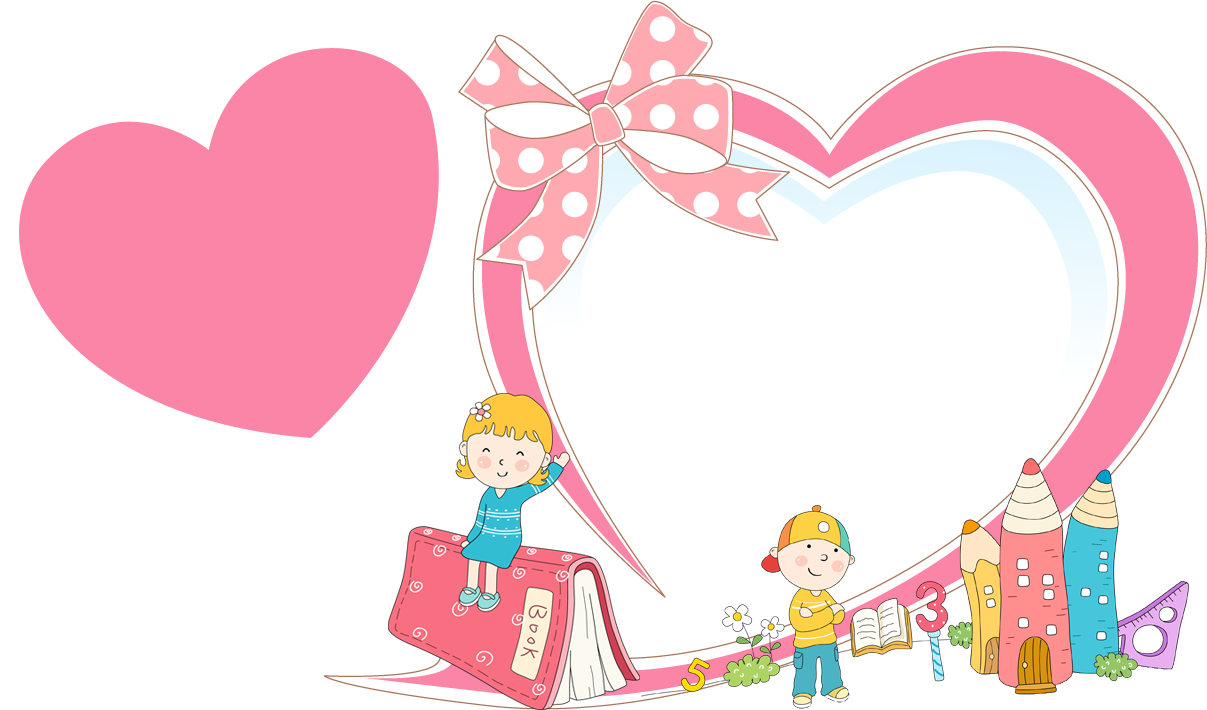 Nghỉ giữa giờ
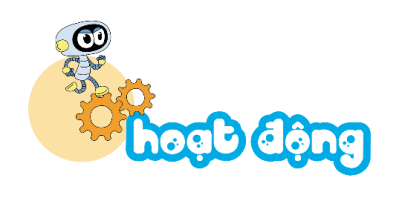 MÁI TRƯỜNG TUỔI THƠ
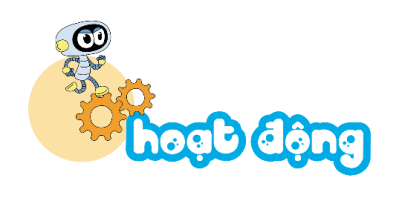 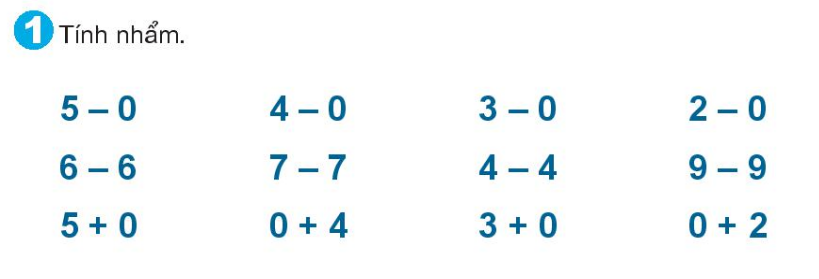 Tổ 3
Tổ 1
Tổ 2
= 2
= 3
= 4
= 5
= 0
= 0
= 0
= 0
= 2
= 3
= 5
= 4
MÁI TRƯỜNG TUỔI THƠ
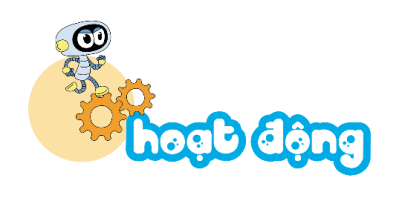 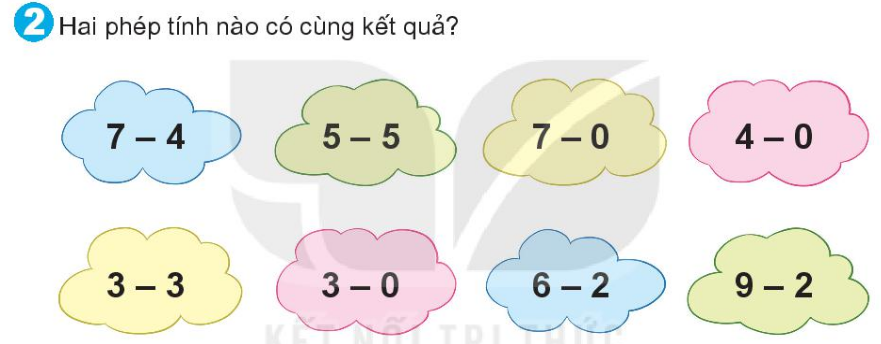 MÁI TRƯỜNG TUỔI THƠ
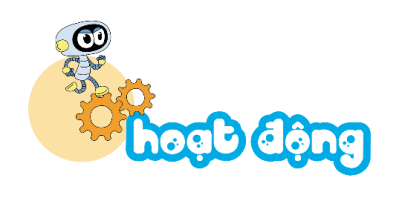 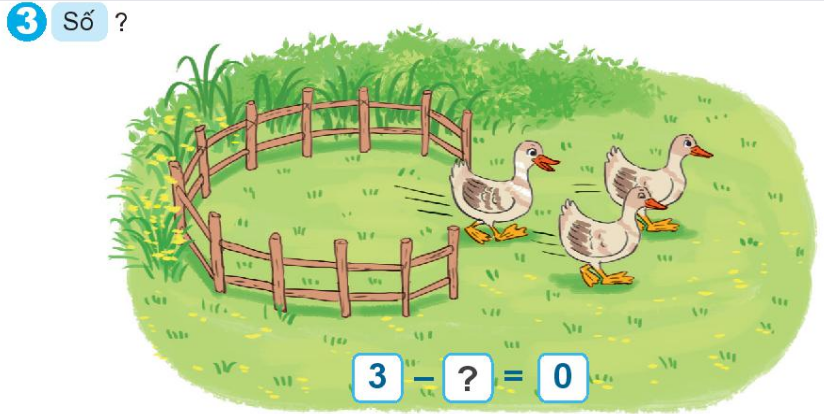 3
VẬN DỤNG
TRẢI NGHIỆM
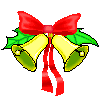 Hết giờ
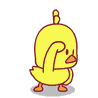 Rung chuông vàng
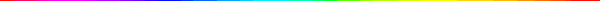 Câu hỏi
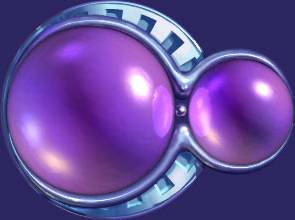 A
9
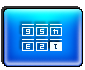 1
2
8
10
4
7
6
3
5
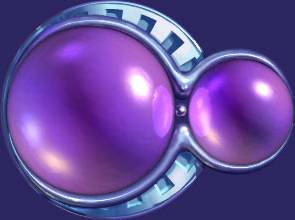 B
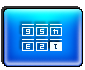 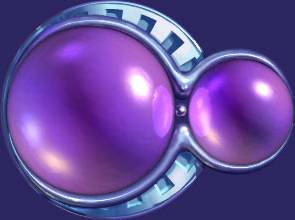 c
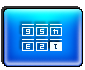 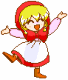 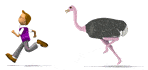 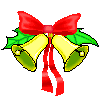 Hết giờ
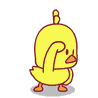 Rung chuông vàng
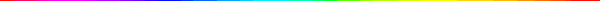 9 – 9 = ?
Câu 1
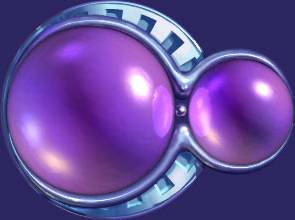 0
A
9
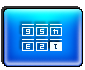 1
2
8
10
4
7
6
3
5
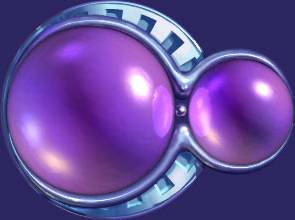 9
B
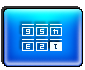 1
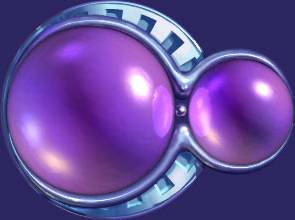 c
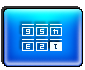 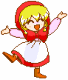 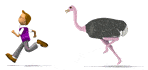 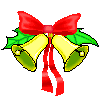 Hết giờ
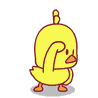 Rung chuông vàng
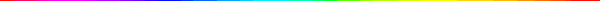 4 – 0 = ?
Câu 2
0
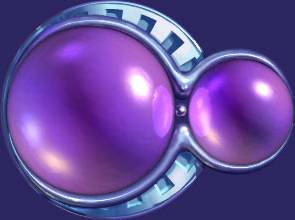 A
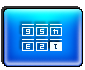 2
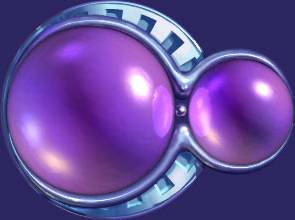 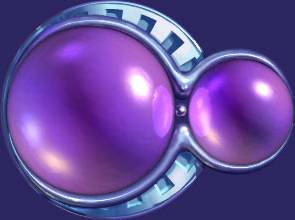 B
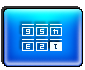 10
9
8
3
1
2
7
6
5
4
4
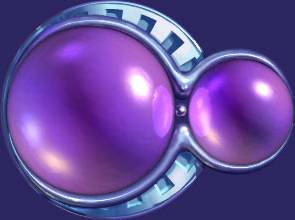 c
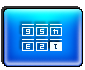 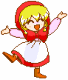 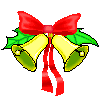 Hết giờ
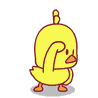 Rung chuông vàng
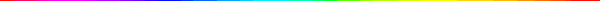 0 + 3 = ?
Câu 3
0
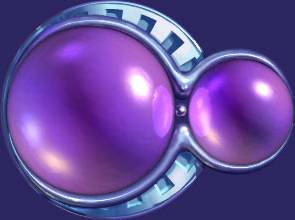 A
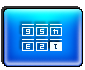 3
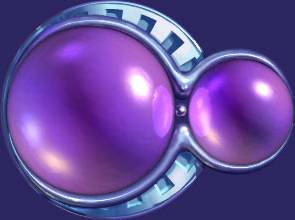 B
6
8
5
1
9
2
7
10
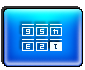 3
4
4
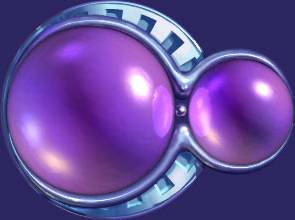 c
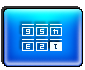 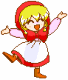 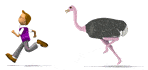 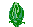 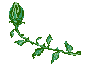 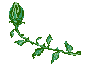 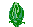 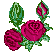 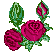 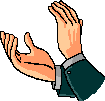 Chúc mừng bạn!
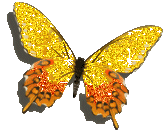 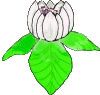 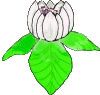 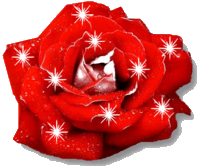 GHI NHỚ
- Số nào trừ đi chính nó cũng bằng 0.
- Số nào trừ đi 0 cũng bằng chính nó.
Các em cần nhớ nhé !
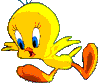 Vềnhà
- Hoàn thiện bài tập.
 - Chuẩn bị cho tiết học sau:  Luyện tập (tr 76)
XIN TRÂN TRỌNG CẢM ƠN CÁC THẦY CÔ
VÀ CÁC EM HỌC SINH !
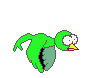 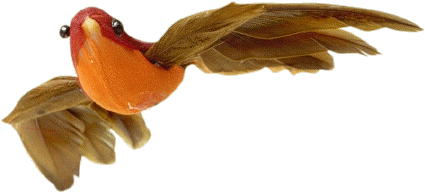 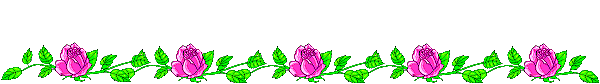 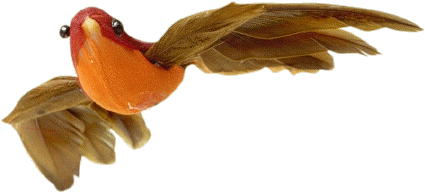 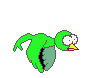 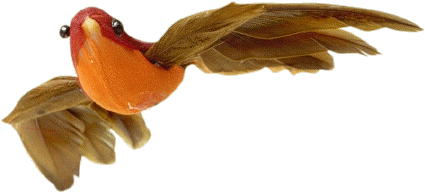 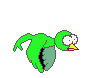 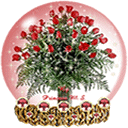 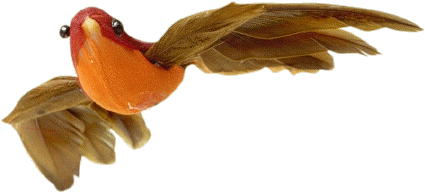 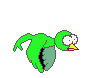 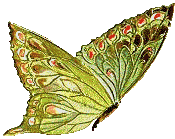 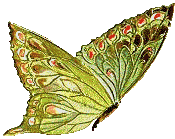 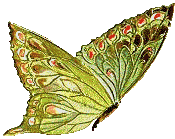 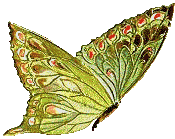 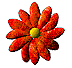 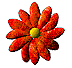 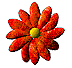 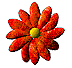 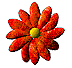 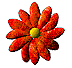 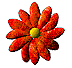 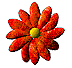 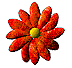 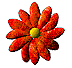 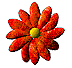